【中职专用】统编版·基础模块（上册）
沁
园
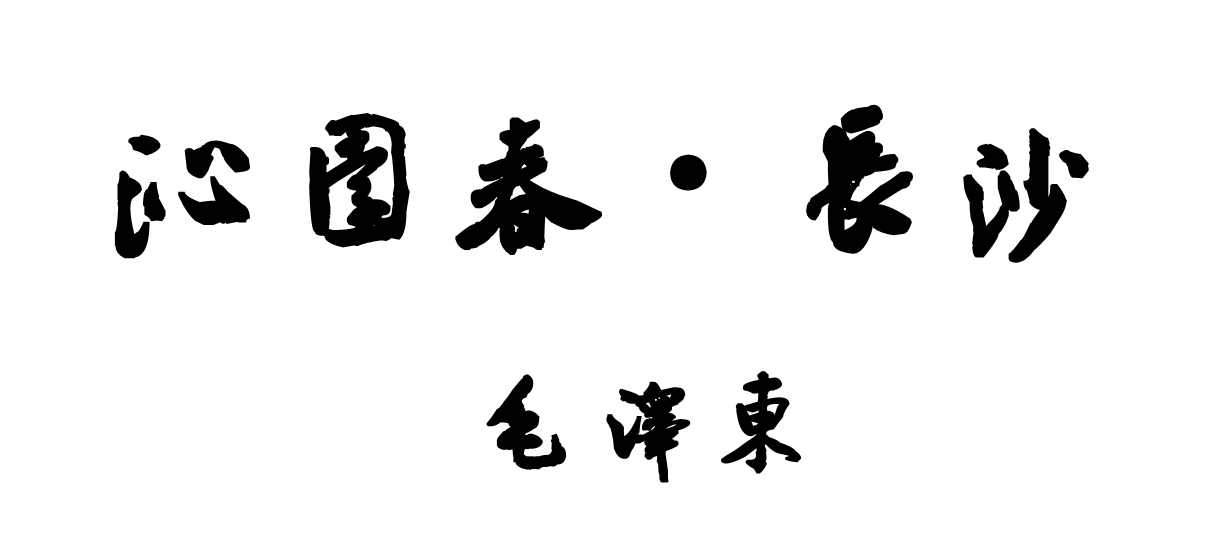 春
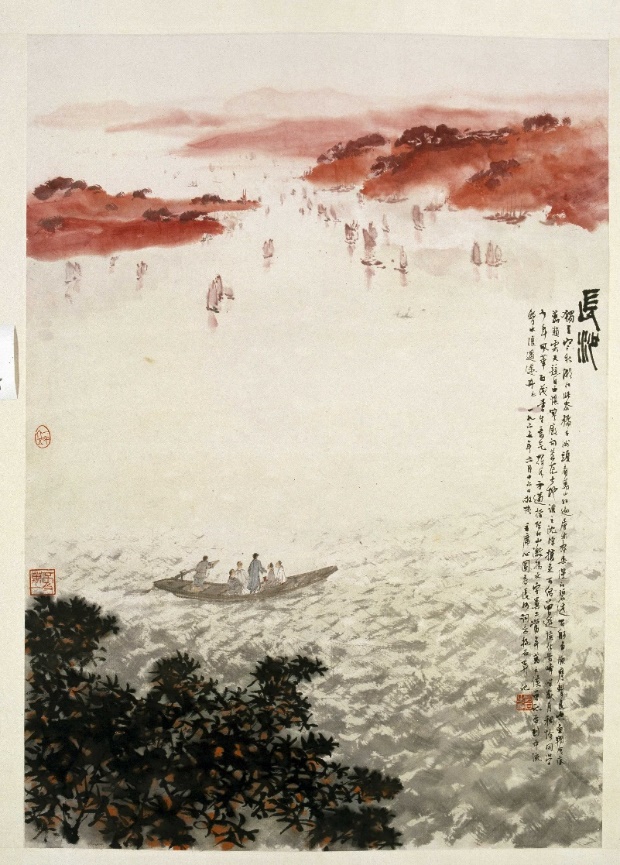 长
毛泽东
毛泽东
沙
文体知识
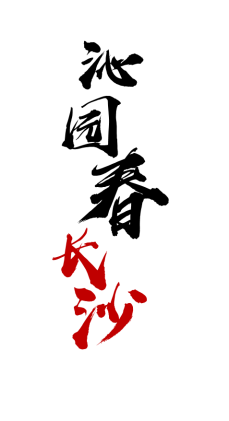 词牌名
题目
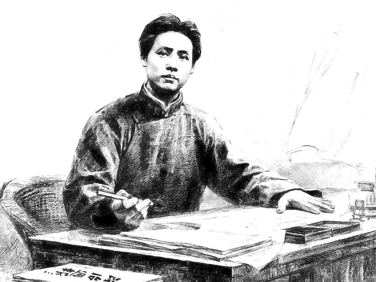 本词作于1925年，当时革命运动正在蓬勃发展。
文体知识
词：起源于隋唐，大盛于宋，是一种可以配乐而歌的文学样式。起初称“曲子” “杂曲子”“曲子词”， 因句式不齐，也称“长短句” 、 “诗余”。
古典诗歌
词牌：“词有定格，句有定数，字有定声。”每首词都有一个曲词名称，叫“词牌”。词可以分上下两段，叫“片”或“阕”。上片写景，下片抒情。
现代新诗
文体知识
小令
58字以内
中调
59—90字
词的分类
长调
91字以上
气势豪放，意境雄浑，充满豪情壮志，如苏轼和辛弃疾
豪放派
词的流派
语言清丽含蓄，感情婉转缠绵，情调或轻松活泼，或婉约细腻，如柳永、李清照
婉约派
任务一：正字音 记词语
沁园春（qìn）          橘子洲（jú）            百舸（gě）           
寥廓（liáo kuò）     苍茫（cāng máng）  沉浮（chén ）    
峥嵘（zhēng róng） 挥斥方遒（qiú）       浪遏飞舟（è）
古典诗歌
现代新诗
任务一：正字音 记词语
风华正茂：风采才华正盛。
挥斥方遒：挥斥，奔放；遒，强劲有力。
峥嵘岁月：不寻常的日子。
指点江山：评论国家大事。
古典诗歌
现代新诗
任务二：听诵读  析结构
独立/寒秋，湘江/北去，橘子洲头。看//万山/ 红遍，层林/尽染；漫江/碧透，百舸/争流。鹰击/长空，鱼翔/ 浅底，万类霜天// 竞自由。怅// 寥廓，问// 苍茫大地，谁主/ 沉浮？
     携来/ 百侣曾游。忆// 往昔/ 峥嵘岁月/稠。恰//同学少年，风华/正茂；书生/意气，挥斥/方遒。指点/江山，激扬/文字，粪土/ 当年//万户侯。曾// 记否，到//中流击水，浪遏/ 飞舟？
古典诗歌
现代新诗
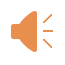 任务二：听诵读  析结构
词作一般都是上阕写景，下阕抒情。这首词上下阕分别写了什么内容？
古典诗歌
上阕写景  描绘湘江绚烂的秋景图

 下阕抒情  抒发凌云壮志的革命情
现代新诗
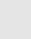 任务二：听诵读  析结构
全词结构
一.“独立寒秋……橘子洲头”：人物、时令、地点；
二.“看万山红遍……竞自由”：湘江秋景图；
三.“怅寥廓……谁主沉浮”：小结与过渡；
四.“携来百侣曾游……浪遏飞舟”：少年壮志图。
古典诗歌
现代新诗
任务三：析开篇  入诗境
开头三句哪个字或词最能体现词人气魄之“大”？
妙处
1、包含了站立的意思；
2、表达诗人独自一人，面对当前形势，依然开朗豁达；
3、展现出高大伟岸的身躯，显示出诗人中流砥柱的气概。
古典诗歌
独立寒秋，                        
湘江北去，   
橘子洲头。
立
独立
现代新诗
任务四：品语言   析意象
看万山红遍，
层林尽染；
漫江碧透，
百舸争流。
鹰击长空，
鱼翔浅底，
万类霜天竞自由。
1、作者站在橘子洲头，他都看到了哪些景物？作者的视线如何转换？
古典诗歌
2、作者是用哪些词语来形容这些景物？这些词是否可以更换？
现代新诗
任务四：品语言   析意象
毛泽东独立橘子洲头，看到了哪些景物？作者的视线如何转换？
山、林——远
江、舸——近
  鹰    ——仰
  鱼    ——俯
远近结合
具体到概括
湘江秋景图
动静结合
看
（领字）
俯仰结合
总结：万类霜天竞自由
任务四：品语言   析意象
这些景物有何特点？这些词是否可以更换？
看万山红遍，
层林尽染；
漫江碧透，
百舸争流。
鹰击长空，
鱼翔浅底，
万类霜天竞自由。
“红遍”：万山红得非常彻底，范围极广。
“染”：拟人手法，写出秋色之深。
“透”写出水的碧绿清澈。
“争”活现出千帆竞发的热闹场面，既写了船，又写了人，展现出人奋发向上的精神面貌；
“击”拟人手法，显示出雄鹰展翅奋发，迅猛矫健的有力身姿。
“翔”既写了“鱼”，又写了“水”。写出鱼儿在清澈见底、水天相映的水中游动得自由轻快，像在天空飞翔一样。突出其“轻”与“快”。
“竞”不仅是万物竞相自由，更有全都实现了生命自由展示之意，是对前三个动词的高度概括。
任务五：知背景   析抱负
1925年，国家内忧外患、贫病交加。当时革命形势高涨，群众运动风起云涌，“五卅”惨案爆发，反帝反封建斗争如火如荼。这时候，一方面工农革命运动蓬勃发展，另一方面反动势力为了维护其统治，对革命力量进行了疯狂的镇压。
怅寥廓，问苍茫大地，谁主沉浮。
在这里诗人“独立寒秋”，不是想着自己被军阀追捕的处境，而是放眼宇宙，胸怀祖国，关注着国家民族前途命运的沉浮，提出“谁主沉浮”的问题，足见青年的毛泽东就有胸怀天下的豪情，有伟大的抱负。
任务六：析形象   悟主题
峥嵘岁月图
携来百侣曾游，忆往昔峥嵘岁月稠。恰同学少年，风华正茂；书生意气，挥斥方遒。指点江山，激扬文字，粪土当年万户侯。曾记否，到中流击水，浪遏飞舟?
“携来百侣曾游，忆往昔峥嵘岁月稠。”在结构上有什么作用？
承上启下 过渡作用
塑造了怎样的少年形象？
  （可用原句回答）
（年龄气质、精神状态、战斗行动）
“粪土当年万户侯”——蔑视官僚军阀，救国救民，敢于斗争。
“书生意气，挥斥方遒”——热情奔放，敢想敢做，以天下为己任。
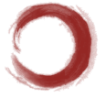 “风华正茂”——青春年少，才华横溢。
“指点江山，激扬文字”——激昂慷慨，奋笔疾书；关心国家命运， 针砭时弊，宣传真理。
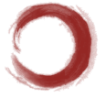 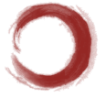 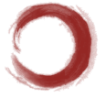 任务六：析形象   悟主题
词的下阕忆起那段不平凡的往昔岁月，展现了青年毛泽东怎样的风采？
以天下为己任、
蔑视反动统治者、敢于改造旧世界的革命青年。
任务六：析形象   悟主旨
最后三句蕴含着词人怎样的感情？在全词中有什么作用？
曾记否，到中流击水，浪遏飞舟？
（1）一代革命青年壮志凌云，以天下为己任，立志振兴中华的豪情壮志。
（2）含蓄地回答了上片提出的“谁主沉浮”的问题。
任务六：析形象   悟主题
作品通过对大好河山的描绘，对国家前途命运的忧思，对往昔岁月的追忆，抒发了以天下为己任的伟大抱负、昂扬的革命斗志和顽强的革命精神。
任务七：心悟口诵   传精神
（1）请同学们带着对课文内容的理解，带着对革命领袖伟大革命理想和信念的感悟，心悟口诵，大声朗诵伟人的诗篇。
  （2）以“理想和信念”为主题的写一篇600字的文章。
       要求：积极向上、符合主题、字数不限。
19